August 28th, 2014
Please put your webquests and “mature content” forms in the folder.

Bellringer: Pick up a copy of the article from the top of the overhead                  projector. Read it and then                      answer the two questions at                        the end. Don’t write on the                article. Write on a clean sheet                                 of paper with today’s date.
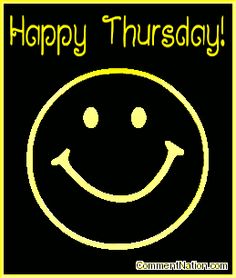 Introduction to Rhetoric
Definition of rhetoric
Rhetorical Triangle
Appeals

Claim
Evidence
Narrative of the Life of Frederick Douglass
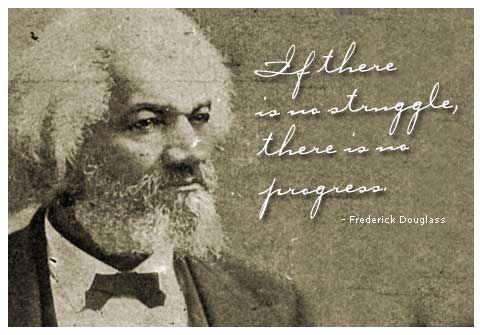 Rhetorical Termsfor AP Language & Composition
SL.11-12.3. Evaluate a speaker’s point of view, reasoning, and use of evidence and rhetoric, assessing the stance, premises, links among ideas, word choice, points of emphasis, and tone used.
Parallelism
The technique of arranging words, phrases, clauses, or larger structures by placing them side by side and making them similar in form. 
It can be as simple as listing two or three modifiers in a row to describe the same noun or verb to as complex as using single-word, phrase, and clause parallelism in the same sentence.

“We shall fight on the beaches, we shall fight on the grounds, we shall fight in the fields.” (Churchill)
Isocolon
Parallel elements similar not only in structure but in length – the same number of words or even syllables.

“His purpose was to impress the ignorant, to perplex the dubious, and to confound the scrupulous.”
Antithesis
Presentation of two contrasting images – ideas are balanced by word, phrase, clause, or paragraphs.

“To be or not to be…”
“Ask not what your country can do for you, ask what you can do for your country…” 
“Give me liberty or give me death.”
Anastrophe
Inversion of the natural or usual word order. Because deviation surprises expectation anastrophe can be an effective device for gaining attention, through its chief function is to secure emphasis:

“Backward runs the sentences, till reels the mind.”
Apposition
Placing side by side two coordinate elements, the second of which serves as an explanation or modification of the first. 

Mrs. Garcia, my crazy english teacher, was absent on Friday.
Asyndeton
Deliberate omission of conjunctions between a aeries of related clauses.  Produces a hurried rhythm in the sentence.

“I came, I saw, I conquered.”
Polysyndeton
The opposite of asyndeton: suggests flow or continuity in some instances.
Alliteration: Repetition of initial or medial consonants in two or more adjacent words.
“A sable, silent, solemn forest stood.”

Assonance: the repetition of similar vowel sounds, preceded and followed by different consonants. 
“An old, mad, blind, despised, and dying king-”
Anaphora: repetition of the same word or group of words at the beginning of successive clauses – helps to establish a rhythm and strong emotional effect.
“The Lord sitteth above the water floods. The Lord remaineth a King forever. The Lord shall give strength unto his people.”

Epistrophe: repetition of the same word of group of words at the end of successive clauses.
“I’ll have my own bond! Speak not against my bond! I have sworn an oath that I will have my bond!”
Epanalepsis: Repetition at the end of a clause of the word that occurred at the beginning of the clause.  Gives language an appearance of emotional spontaneity.

“Blood hath brought blood, and blows have answered blows…”

Anadiplosis: repetition of the last word of one clause at the beginning of the following clause.
“Labor and care are rewarded with success, success produces confidence…”
Climax
Arrangement of words, phrases or clauses in an order of increasing importance.
“Renounce my love, my life, myself – and you.”
Amtimetabole: repetition of words, in successive clauses, in reverse grammatical order. 
“One should eat to live, not live to eat.”


Chiasmus: Reversal of grammatical structure in successive phrases or clauses. Like antimetabole, but without the repetition.
“By day the frolic, and dance by night.”

Polyptoton: repetition of words derived from the same root.
“The Greeks are strong, and skilful to their strength.
Synecdoche: a figure of speech in which a part stands for the whole.  A physical part.
“All hands of deck.”

Metonymy: substitution of some attributive or suggestive word of what is actually meant.
The White House for The Government
Puns
Generic name for those figures of speech which make a play on words.


Think of CNN Student News! 
Syllepsis: use of a word understood differently in relation to two or more other words, which is modifies or governs.
“There is a certain type of women who’d rather press grapes than clothes.”

Zeugma

These words have basically been merged over time.
Anthimeria
The substitution of one part of speech for another. 
	Calvin: I like to verb words.Hobbes: What?Calvin: I take nouns and adjectives and use them as verbs. Remember when "access" was a thing? Now it's something you do. It got verbed. . . . Verbing weirds language.Hobbes: Maybe we can eventually make language a complete impediment to understanding.
Periphrasis
Substitution of a descriptive word or phrase for the proper name:

“You’re out of Kleenex, Mrs. Garcia.”
Litotes
Opposite of hyperbole


When I was run over by a car, it was very unpleasant.
Oxymoron vs. Paradox
Oxymoron = WORDS

Paradox = IDEAS
Argumentation
Writing that attempts to prove the validity of a point of view or an idea by presenting reasoned arguments

Shakespeare’s Henry V 
“St. Crispin’s Day Speech”
Here
Colloquialism
A word or phrase (including slang) used in everyday conversation and informal writing, but that is often inappropriate in formal writing.

"I think country gets dumped on across the board by the Grammys.“ (Toby Keith)“You don’t know about me without you have read a book by the name of The Adventures of Tom Sawyer, but that ain’t no matter.”
Connotation
An implied or suggested meaning of a word because of its association in the reader’s mind.

Happy: So why do they call him "The Joker"?Dopey: I heard he wears make-up.Happy: Make-up?Dopey: Yeah, to scare people. You know, war paint.(William Smillie and Michael Stoyanov in The Dark Knight, 2008)white = good   black = evil
Deduction
The process of moving from a general rule to a specific example.
Because deduction rhymes with reduction, you can easily remember that in deduction, you start with a set of possibilities and reduce it until a smaller subset remains. >

All men are mortal. Socrates is a man. 	Therefore, Socrates is mortal.
For example, a murder mystery is an exercise in deduction. Typically, the detective begins with a set of possible suspects — for example, the butler, the maid, the business partner, and the widow. 

By the end of the story, he or she has reduced this set to only one person — for example, "The victim died in the bathtub but was moved to the bed. But, neither woman could have lifted the body, nor could the butler with his war wound. Therefore, the business partner must have committed the crime."
Description
The picturing in words of something or someone through detailed observation of color, motion, sound, taste, smell, and touch; one of the four modes of discourse.

In the water-cut gullies the earth dusted down in dry little streams. Gophers and ant lions started small avalanches. And as the sharp sun struck day after day, the leaves of the young corn became less stiff and erect; they bent in a curve at first, and then, as the central ribs of strength grew weak, each leaf tilted downward.
(Steinbeck)
Diction
The word choice, an element of style; diction creates tone, attitude, and style, as well as meaning. 
Different types and arrangements of words have significant effects on meaning. An essay written in academic diction would be much less colorful, but perhaps more precise than street slang.

A writer could call a rock formation by many words--a stone, a boulder, an outcropping, a pile of rocks, a cairn, a mound, or even an "anomalous geological feature."
Didactic
Writing with instructional or teaching as its purpose. A didactic work is usually formal and focuses on moral or ethical concerns. 
Didactic writing may also be fiction or nonfiction that teaches a specific lesson or moral or provides a model of correct behavior or thinking.

John Milton’s Paradise Lost	Aesop’s Fables
Both the Bible and Koran include didactic readings.
Randy Pausch’s “The Last Lecture”
Discourse
Spoken or written language, including literary works; the four traditionally classified modes of discourse are description, exposition, narration, and persuasion.
Emotional Appeal
Pathos
When a writer appeals to readers’ emotions (often through pathos) to excite and involve the reader in the argument.
 
American Society for the Prevention of Cruelty to Animals advertisements. Click Here
Ethical Appeal
Ethos: When a writer tries to persuade the audience to respect and believe him or her based on a presentation or image of self through the text. Reputation is sometimes a factor in ethical appeal, but in all cases the aim is to gain the audience’s confidence.
 

Our spokesperson, Mr. Coyote says "I've used Acme products for years. Their slingshots, rocket launchers, crowbars, pogo sticks, and power pills are the best around. And don't forget their high-powered dynamite! I buy everything from Acme. They are the company that I trust the most."
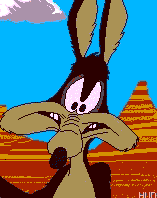 Euphemism
A more acceptable and usually more pleasant way of saying something that might be inappropriate or uncomfortable.
 
Collateral damage – civilian deaths in a military operation
Bun in the oven
It fell off the back of a truck
Six feet under
Exposition
The immediate revelation to the audience of the setting and other background information necessary for understanding the plot. One of the four modes of discourse.
 

Once upon a time there were three little bears, a mama bear, a papa bear, and a baby bear. They lived deep in the forest, far away from any people. One morning, mama bear decided to treat her family to a hot serving of porridge.
Genre
A type of literary work, such as a novel or poem – there are also subgenres, such as science fiction or sonnet.
Hyperbole
Deliberate exaggeration in order to create humor or emphasis.

I'm so hungry I could eat a horse.
I have told you a million times not to lie!
Imagery
Words or phrases that use a collection of images to appeal to one or more of the five senses in order to create a mental picture.
Induction
Induction begins with the same two letters as the word increase, which can help you remember that in induction, you start with a limited number of observations and increase that number by generalizing. . <

For example, suppose you spend the weekend in a small town and the first five people you meet are friendly, so you inductively conclude the following: "Everybody here is so nice." 
In other words, you started with a small set of examples and you increased it to include a larger set.
Logical Appeal
Logos: When a writer tries to persuade the audience based on statistics, facts, and reasons.

Fair trade agreements have raised the quality of life for coffee producers, so fair trade agreements could be used to help other farmers as well.
Mood
Similar to tone, mood is the primary emotional attitude of a work (the feeling of the work; the atmosphere). Syntax is also a determiner of mood because sentence strength, length, and complexity affect pacing.
Students who wish to discuss mood in their essays should be able to point to specific diction, description, setting, and characterization to illustrate what sets the mood. 

The policemen on the beat moved up the avenue impressively. The impressiveness was habitual and not for show, for spectators were few. The time was barely ten o'clock at night, but chilly gusts of wind with a taste of rain in them had well nigh depeopled the streets. (O. Henry)
Rhetorical Question
A question that does not expect an explicit answer. It is used to pose an idea to be considered by the speaker or audience.

Grandma Simpson and Lisa are singing Bob Dylan's "Blowin' in the Wind" ("How many roads must a man walk down/Before you call him a man?"). 
Homer overhears and says, "Eight!"	Lisa: "That was a rhetorical question!"Homer: "Oh. Then, seven!"	Lisa: "Do you even know what 'rhetorical' means?"Homer: "Do I know what 'rhetorical' means?"(The Simpsons, "When Grandma Simpson Returns")
Sarcasm
Harsh, caustic, sometimes personal remarks to or about someone; less subtle than irony.


Example
Style
An author’s characteristic manner of expression—his or her diction, syntax, imagery, structure, and content all contribute to style.
John Steinbeck tried to find an organic means of expression for each book that he wrote. He considered his work to be experimental. He intentionally used a documentary style for The Grapes of Wrath. 

Nathaniel Hawthorne’s writing style was that of dark romanticism. He wrote cautionary tales that suggest that guilt, sin, and evil are the most inherent natural qualities of humanity. He combined historical romance with symbolism and deep psychological themes.
Syllogism
A form of reasoning in which two statements are made and a conclusion is drawn from them. A syllogism is the format of a formal argument that consists of a major premise, a minor premise, and a conclusion.

Major Premise: All tragedies end unhappily.
Minor Premise: Hamlet is a tragedy.
Conclusion: Therefore, Hamlet ends unhappily.

Major premise: All men are mortal. 
Minor premise: Socrates is a man. 
Conclusion: Socrates is mortal.
Syntax
The grammatical structure of a sentence; the arrangement of words in a sentence. Syntax includes length of sentence, kinds of sentences (questions, exclamations, declarative, rhetorical questions, simple, complex, or compound).

Steinbeck's prose involves a great deal of dialogue and a heavy use of dialect. There is greater variety in sentence structure and length, voice (tone of various speakers), use of literary devices, chapter length. Steinbeck interrupts the story of the Joads with short intercalary chapters that broaden the perspective and reveal the big picture.
Theme
The central idea or “message” of a literary work.

The Scarlet Letter – Sin, Knowledge, The Nature of Evil, Identity and Society

The Grapes of Wrath—Family, Transience, Lies and Deceit, Religion, Betrayal

The Adventures of Huckleberry Finn—Racism and Slavery, Education, Civilized Society
Thesis
The main idea of a piece of writing. It presents the author’s assertion or claim. The effectiveness of a presentation is based on how well the writer presents, develops, and supports the thesis.

Analytical Thesis: An analysis of the college admission process reveals one challenge facing counselors: accepting students with high test scores or students with strong extracurricular backgrounds.
Expository Thesis (Explanatory): The life of the typical college student is characterized by time spent studying, attending class, and socializing with peers.
Argumentative Thesis (Persuasive): High school graduates should be required to take a year off to pursue community service projects before entering college in order to increase their maturity and global awareness.
Tone
The characteristic emotion or attitude of an author toward the characters, subject, and audience (anger, sarcastic, loving, didactic, emotional, etc)

Hawthorne and The Scarlet Letter: The narrator takes an unbiased point of view (even though it’s obvious he doesn’t think much of Puritans), and frequently spends a paragraph or two moralizing about the problems with Puritan society or with Hester and Dimmesdale’s responses to Puritan society.

Steinbeck’s tone in TGOW:
Voice
The voice refers to two different areas of writing. One refers to the relationship between a sentence’s subject and verb (active and passive voice). The second refers to the total “sound” of a writer’s style.

Voice is the author's style, the quality that makes his or her writing unique, and which conveys the author's attitude, personality, and character. 

Steinbeck's voice, curiously contemporary thirty and fifty and sixty years later, urges us to take heed, to appreciate that external world and our bonds to it. And Steinbeck's ghostly voice of understanding and solace endures, inspires. (Shillinglaw, Dr. Susan)